Modlitba Pánova - Oslovenie
Modlitba
Pán Ježiš je vzorom modlitby
Naučil ich najkrajšiu modlitbu, ktorú voláme Modlitba Pánova, alebo podľa jej prvých slov Otče náš.
Učeníci prosili Ježiša, aby ich naučil modliť sa.
Oslovenie
Sedem prosieb
Záver
Modlitbu pánovu delíme na:
Sláva Bohu Otcu i Synu i Duchu Svätému, ako bola na počiatku, i teraz i vždycky i naveky vekov.
My evanjelici a.v. celú modlitbu ukončujeme Doxológiou
KÁZÁNÍ NA HOŘE: O MODLITBĚ, Matouš 6,5-15; 7,7-11
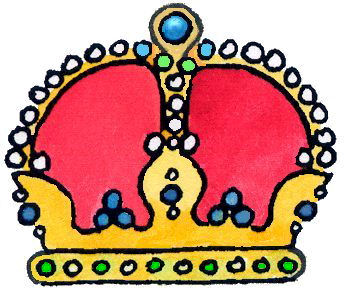 Ty si ten najvyšší!
Otče náš, ktorý si v nebesiach.
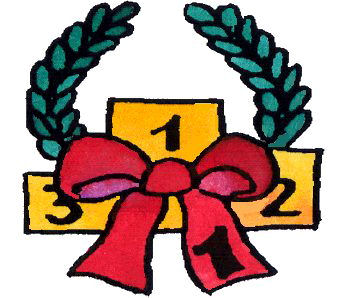 Posväť sa meno Tvoje.
Tebe patrí sláva a česť!
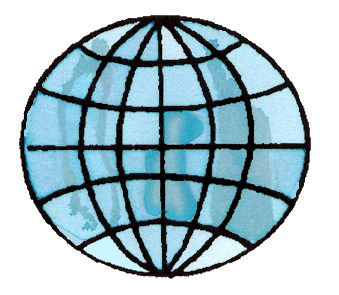 Ty si Pánom celej zeme!
Chceli by sme, aby ťa celý svet hľadal.
Príď kráľovstvo Tvoje!
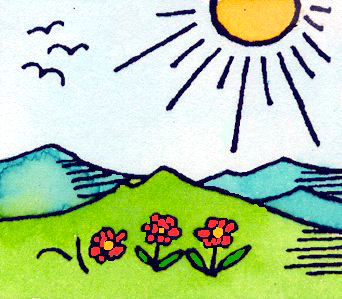 Všetko si krásne urobil,
ty panuješ nad všetkým!
Buď vôľa Tvoja ako v nebi tak i na zemi!
Objevujme Bibli se školáky 1, lekce 6 – © Tim 2,2 o.s. – www.timdvadva.cz
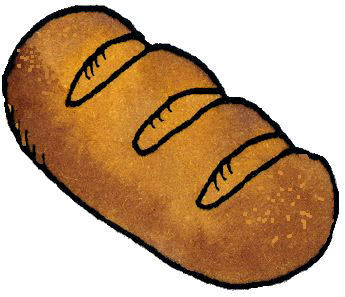 Náš denní chlieb daj nám dnes!
Chlieb náš každodenný daj nám dnes!
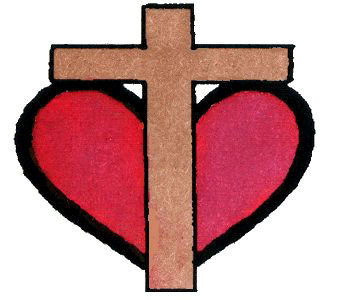 A odpusť nám viny naše,
Odpusť nám naše viny!
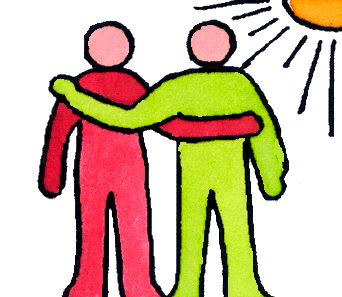 ako aj my odpúšťame svojim vinníkom!
Chceme si tiež vzájomne odpustiť!
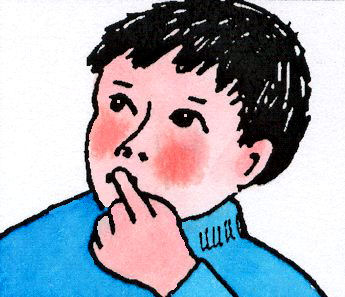 Ochrán nás od nebezpečenstva, že ťa opustíme!
A neuvoď nás do pokušenia. Ale zbav nás od zlého!
Modlitba Pánova
Otče náš, ktorý si v nebesiach.
Oslovenie
Božie meno
My sme Božie deti
Otče
My, ktorý veríme v Boha sme bratia a sestry, lebo            máme                      jedného                       Otca v                  nebesiach


Otec je náš,                  nie môj,                         ani tvoj,                       jeho farárov...
náš,
ktorý si v nebesiach
Boh je nadradený nad všetko
Bohu patrí vláda a moc
Pán neba i zeme je naším Otcom